Факултет спорта и физичког васпитања
Универзитет у Београду
ПОВРЕДЕ У СКИЈАЊУ
Лука Томић
Београд, јун 2018.
Увод
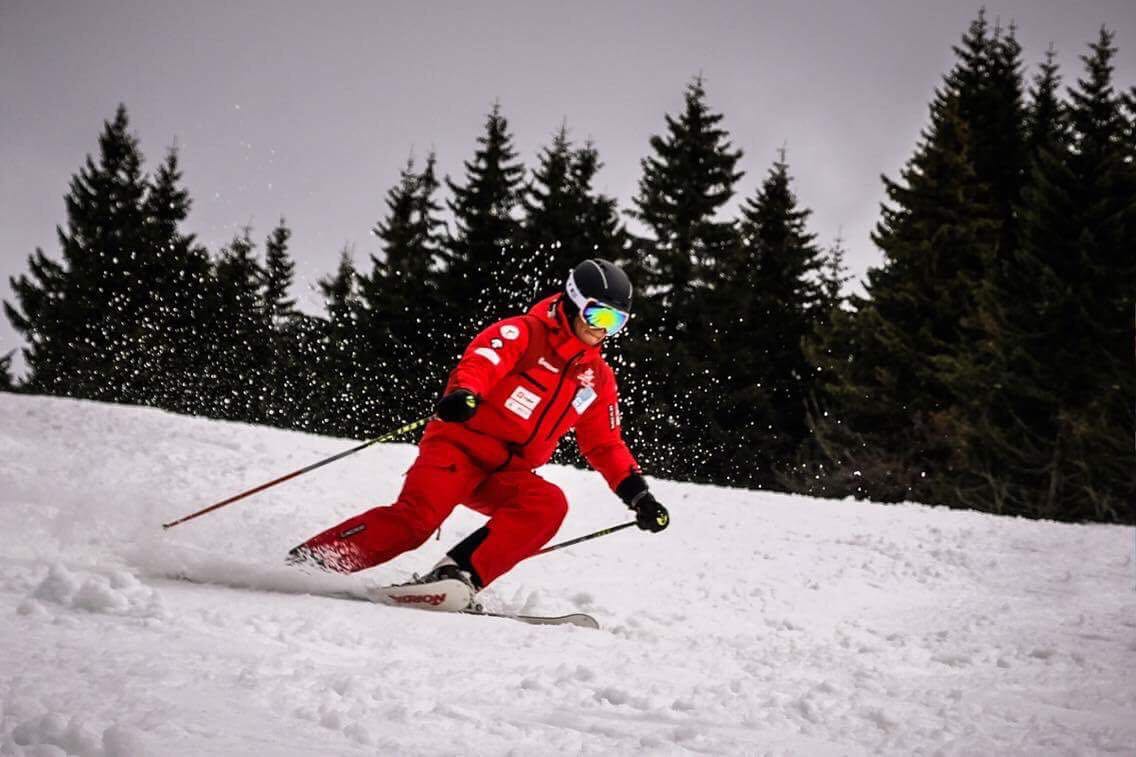 Шта је скијање?
Повреде
Узроци повређивања
Карактеристичне повреде
Мере превенције
Функција опреме
Скије
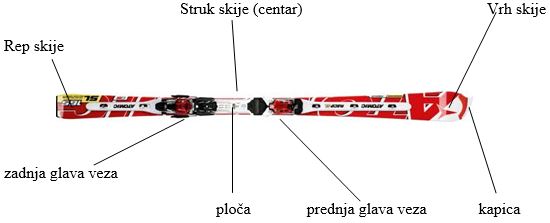 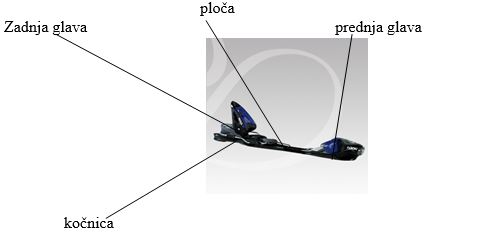 Везови
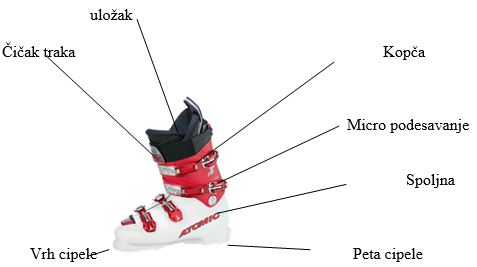 Ципеле
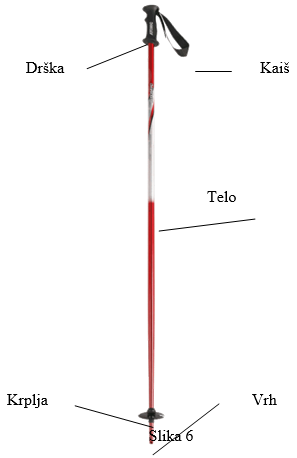 Штап
Мишићна анализа у скијању
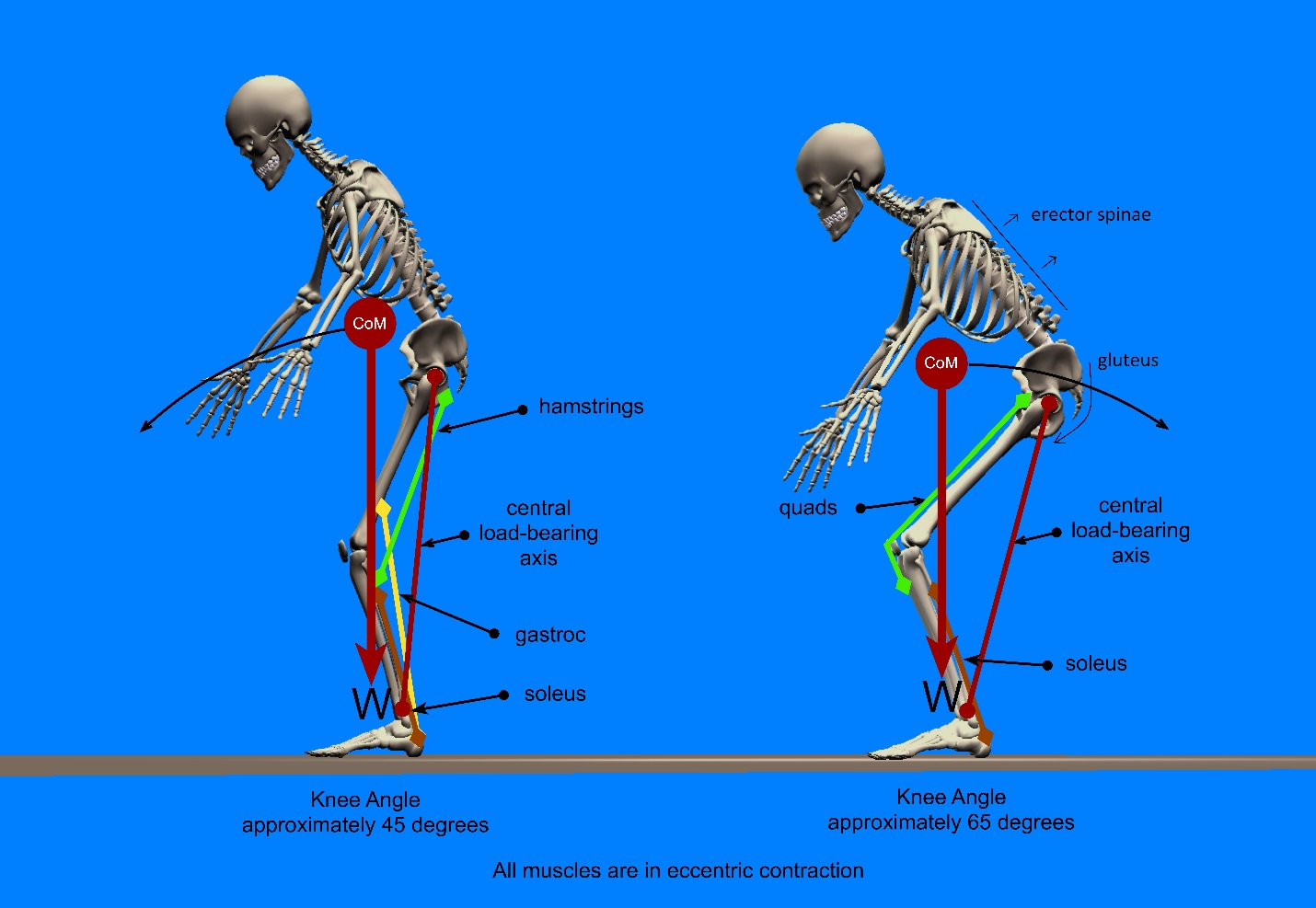 Фактори ризика
Како може доћи до повреде?
Подела фактора ризика:
Пол
Узраст
Знање скијања
Услови снежне подлоге
Време и климатски фактори
Хладноћа и загревање
Повреде
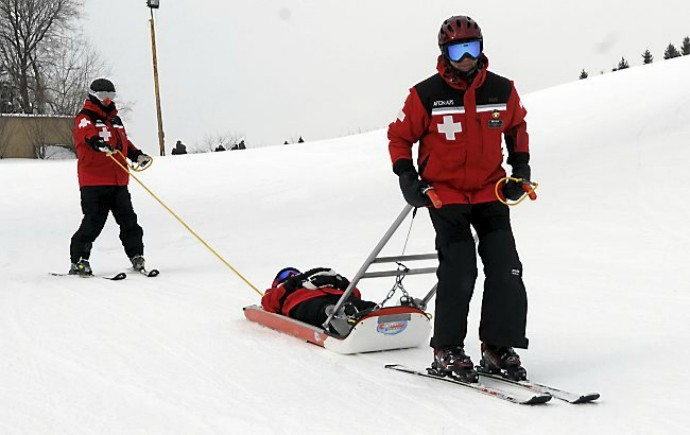 Шта је повреда?
Подела повреда
Механизми настајања и узроци повреда:
Повреде настале падом
Сударом
Деловима скијашке опреме
Коришћењем ски лифтова и жичара
Неповољним климатским факторима
Типови повреда
Повреде руку и раменог појаса
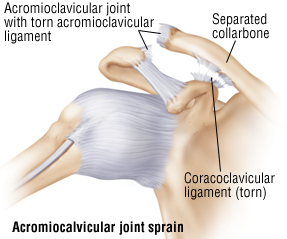 Повреда палца
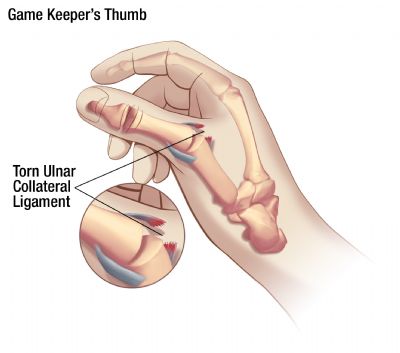 Повреде доњих екстремитета
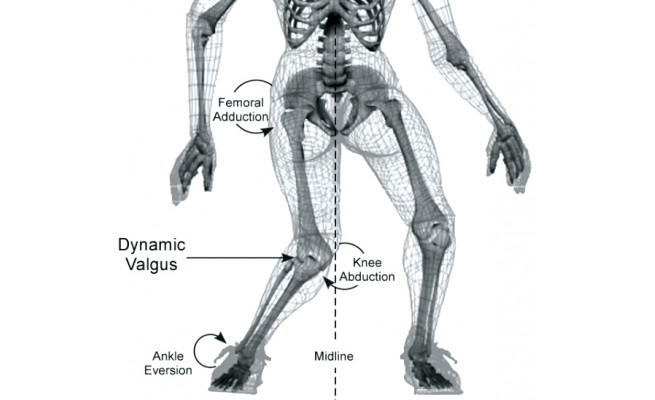 Повреде предњег укрштеног лигамента
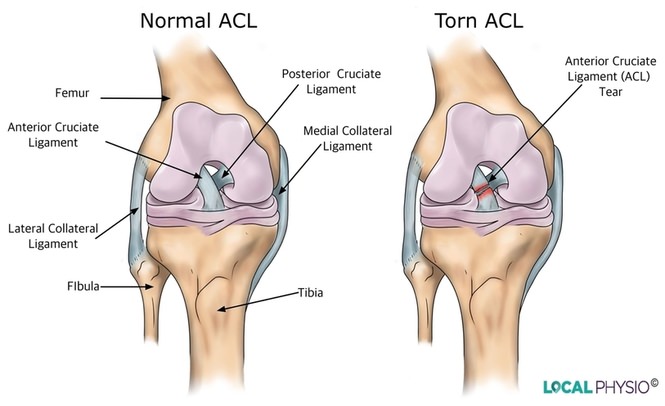 Повреде менискуса
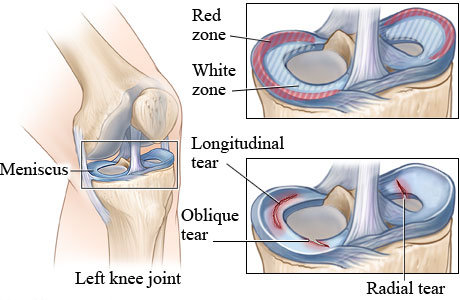 Повреде главе и кичменог стуба
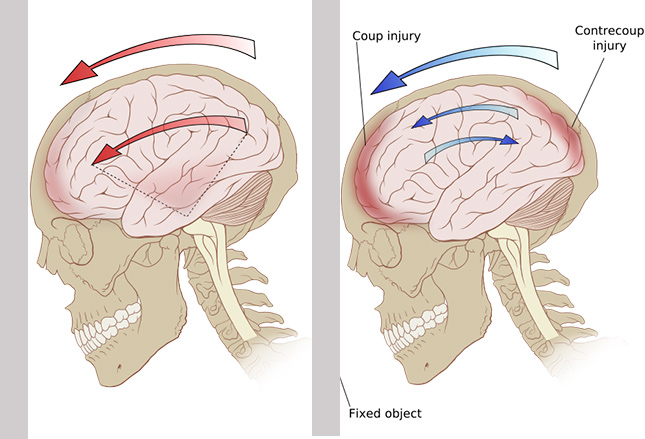 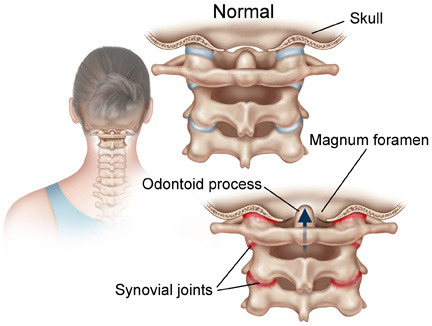 Заштита у скијању
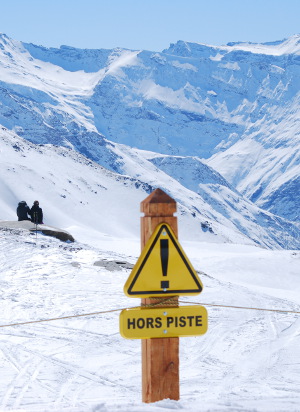 Едукација
Информисање
Свест о значају безбедности
Опрема (везови, кацига)
Физичка припрема скијаша
Одржавање квалитета стазе
Закључак
Спорт са повећаним ризиком од повређивања
Број повреда значајно смањен
Најчешћи узорци повређивања
Механизми настајања повреда
Карактеристичне повреде
Мере превенције
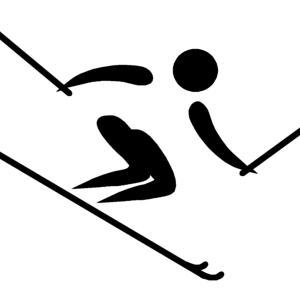 ХВАЛА НА ПАЖЊИ!
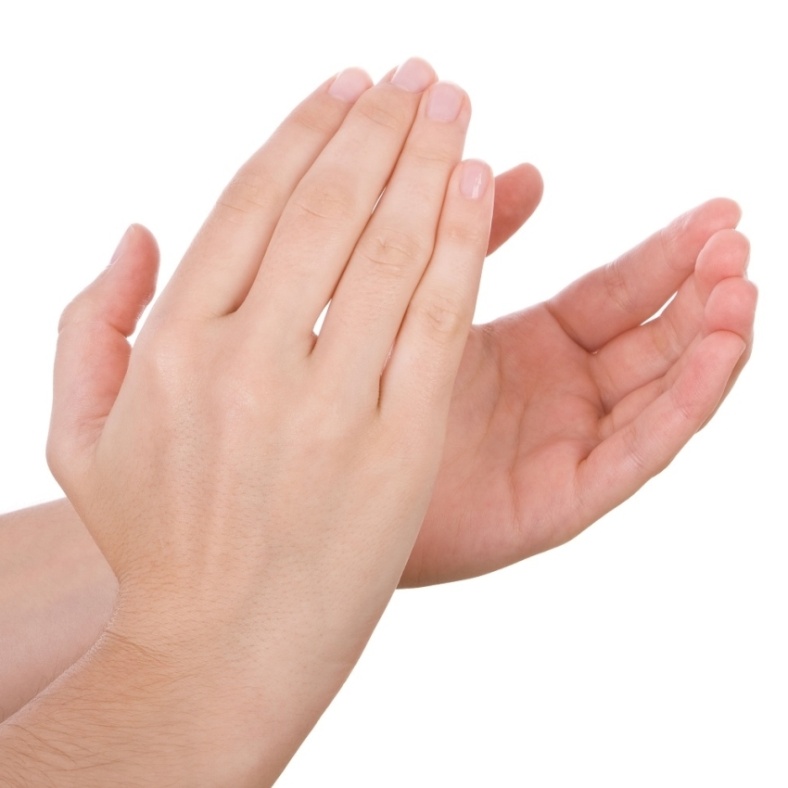